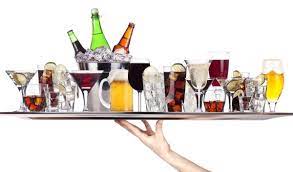 Alcohol
Effecten alcohol bij jongeren
SCHADELIJKE EFFECTEN ALCOHOL BIJ JONGEREN ONDER DE ACHTTIEN
Alcohol verstoort de ontwikkeling van de hersenen, die pas na 24 jaar volgroeid zijn. Dat kan invloed hebben op karakter en gedrag, leren en geheugen.
Op jonge leeftijd beginnen met drinken, vergroot de kans op verslaving op latere leeftijd.
Jongeren die drinken, vrijen vaker onveilig, met SOA’s tot gevolg.
Het reactievermogen wordt langzamer, waardoor er meer kans is op een ongeluk in het verkeer.
Jongeren die drinken tijdens het uitgaan, zijn vaker als dader of slachtoffer betrokken bij agressie.
Jongeren drinken vaak veel in korte tijd. Hierdoor lopen ze kans op alcoholintoxicatie (‘comazuipen’). Coma is gevaarlijk, maar ook kunnen er ernstige gevolgen zijn voor de verdere ontwikkeling van de hersenen.
Invloed vanuit ouders op alcoholgebruik
Als ouder kun je veel invloed hebben op het drinkgedrag van je kind. Een aantal tips:
Stel duidelijke regels en verbied alle alle alcohol tot 18 jaar (nee is nee, ook op een feestje). Het toestaan van ‘een slokje champagne met oud en nieuw’ geeft kinderen de boodschap dat drank er nou eenmaal bijhoort.
Begin met grenzen stellen als kinderen elf of twaalf zijn. Dan beginnen ze vaak al met experimenteren. Ze moeten dan de regels al kennen.
Geef zelf het goede voorbeeld en drink met mate.
Maak het verschil duidelijk tussen volwassenen en jongeren.
Schenk geen kinderchampagne of alcoholvrije wijn. Ook hiermee leer je kinderen dat een feest niet zonder drank kan en dat alcohol normaal is.
Ontwikkelingen
16  18 alcoholgrens
Alcoholgrens naar 21 (amerika)
Positieve effecten
Wat zijn de positieve gevolgen van alcoholgebruik?
Alcoholgebruik brengt behalve negatieve ook een aantal positieve gevolgen met zich mee:
Veel mensen vinden alcoholische dranken lekker.
Matig gebruik kan positieve effecten hebben op de stemming.
Matig gebruik vermindert bij mensen van middelbare leeftijd de kans op hart- en vaat ziekten.
Alcoholgebruik kan een plezierige ervaring zijn. Plezier heeft weer een positief effect op de gezondheid.
Het gebruik van alcohol heeft positieve economische gevolgen.
Positieve effecten op stemming
Bij matig gebruik heeft alcohol een aantal positieve effecten op de stemming: Je wordt vrolijk, losser en ontspannen. Je praat makkelijker en de moeheid verdwijnt. Kortom; het kan de gezelligheid en de sfeer verhogen.

Matig alcohol gebruik vermindert de kans op hart- en vaatziekten
Alcoholgebruik beschermt tegen hart- en vaatziekten. Dit geldt echter alleen voor mannen boven de 40 en vrouwen boven de 50. Bovendien geldt het alleen bij matig gebruik; 15 gram alcohol dus 1,5 glas alcohol per dag. Alcohol in het bloed heeft als effect dat de afvoer van slechte cholesterol naar de lever wordt gestimuleerd. De kans op het dichtslibben van vaten wordt daarmee verkleind. Alcoholgebruik vergroot mogelijk ook het vermogen van het bloed om bloedstolsels op te lossen. Drink je meer dan 1,5 glas alcohol per dag dan gelden de positieve effecten vaak weer niet.
Negatieve effecten
Uit nieuw onderzoek, dat door de Hersenstichting is gefinancierd, blijkt dat alcoholgebruik bij jongeren samenhangt met een versnelde afname van de zogeheten grijze stof in de hersenen. Deze stof is belangrijk om bepaalde cognitieve functies zoals aandacht en geheugen optimaal te kunnen uitvoeren.
“Uit het onderzoek blijkt dat jongeren die regelmatig alcohol drinken een andere ontwikkeling van de grijze stof hebben, onder andere in het frontale (voorste) deel van de hersenen. Dit hersengebied gebruik je om je te kunnen concentreren, beslissingen te maken, impulsen te beheersen, het opmerken van fouten en het waarderen van beloningen. De gevonden verschillen in hersenontwikkeling kunnen mogelijk deze cognitieve functies beïnvloeden